Do it!
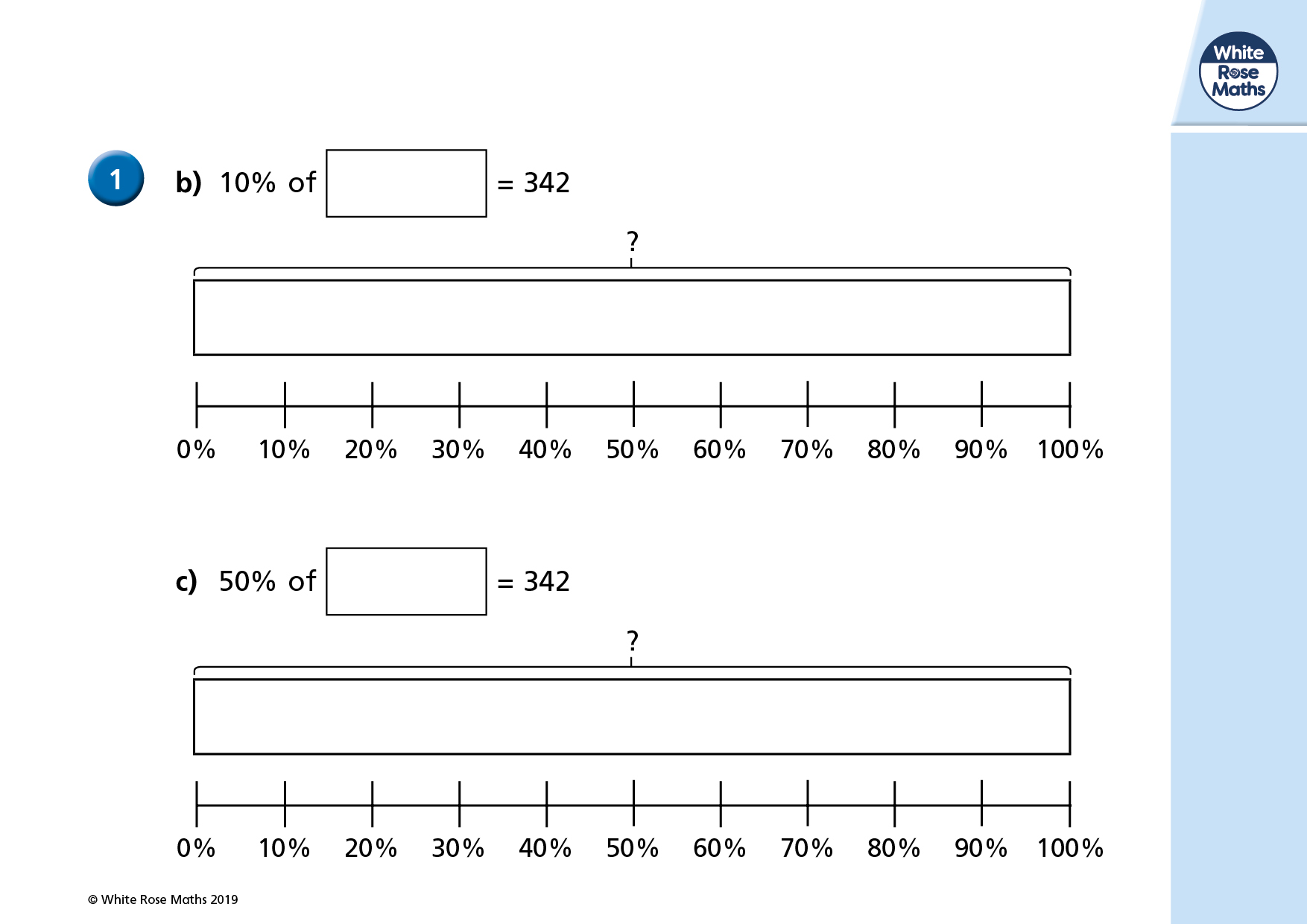 3420
684
Do it!
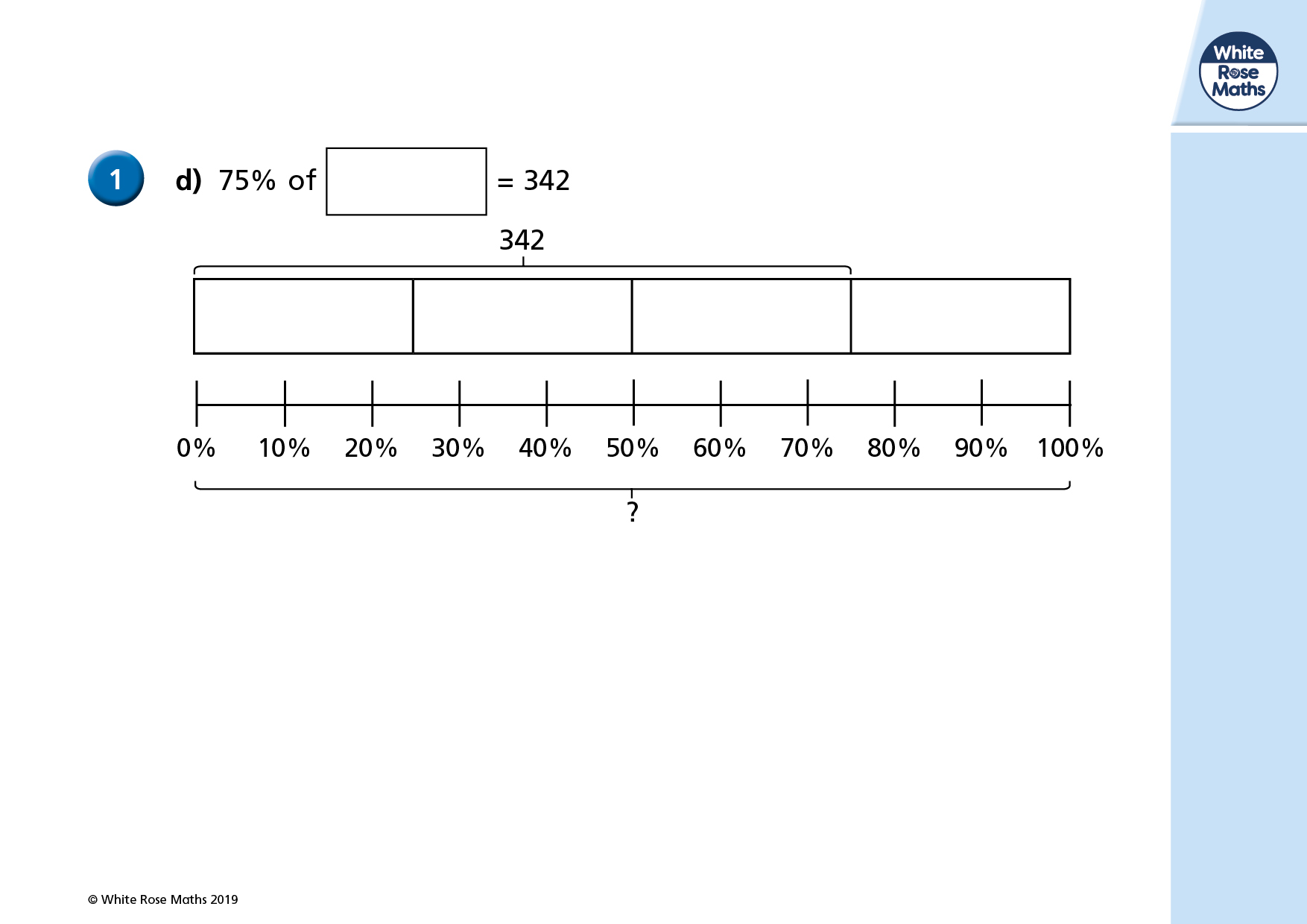 456
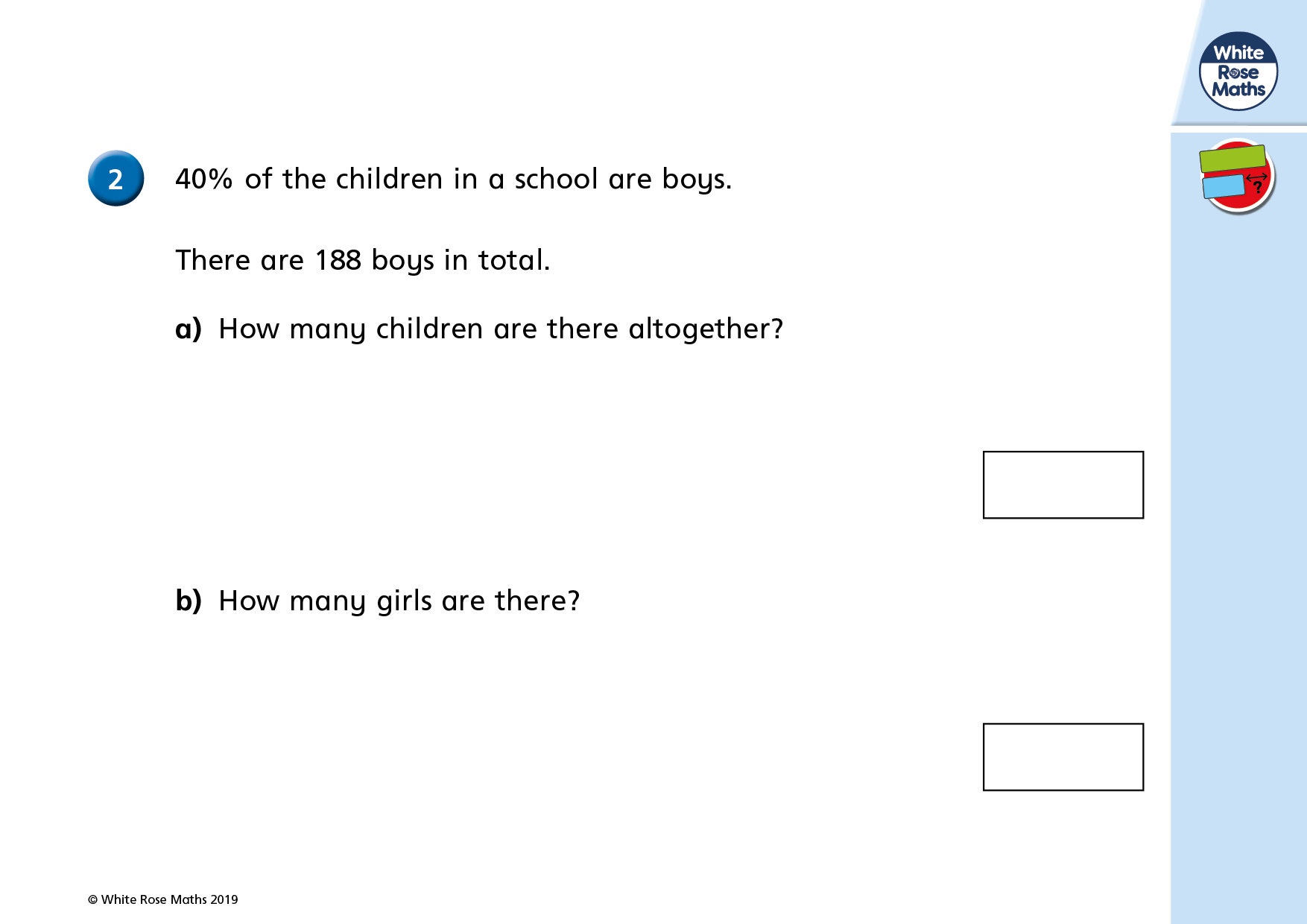 470
282
Do it again!
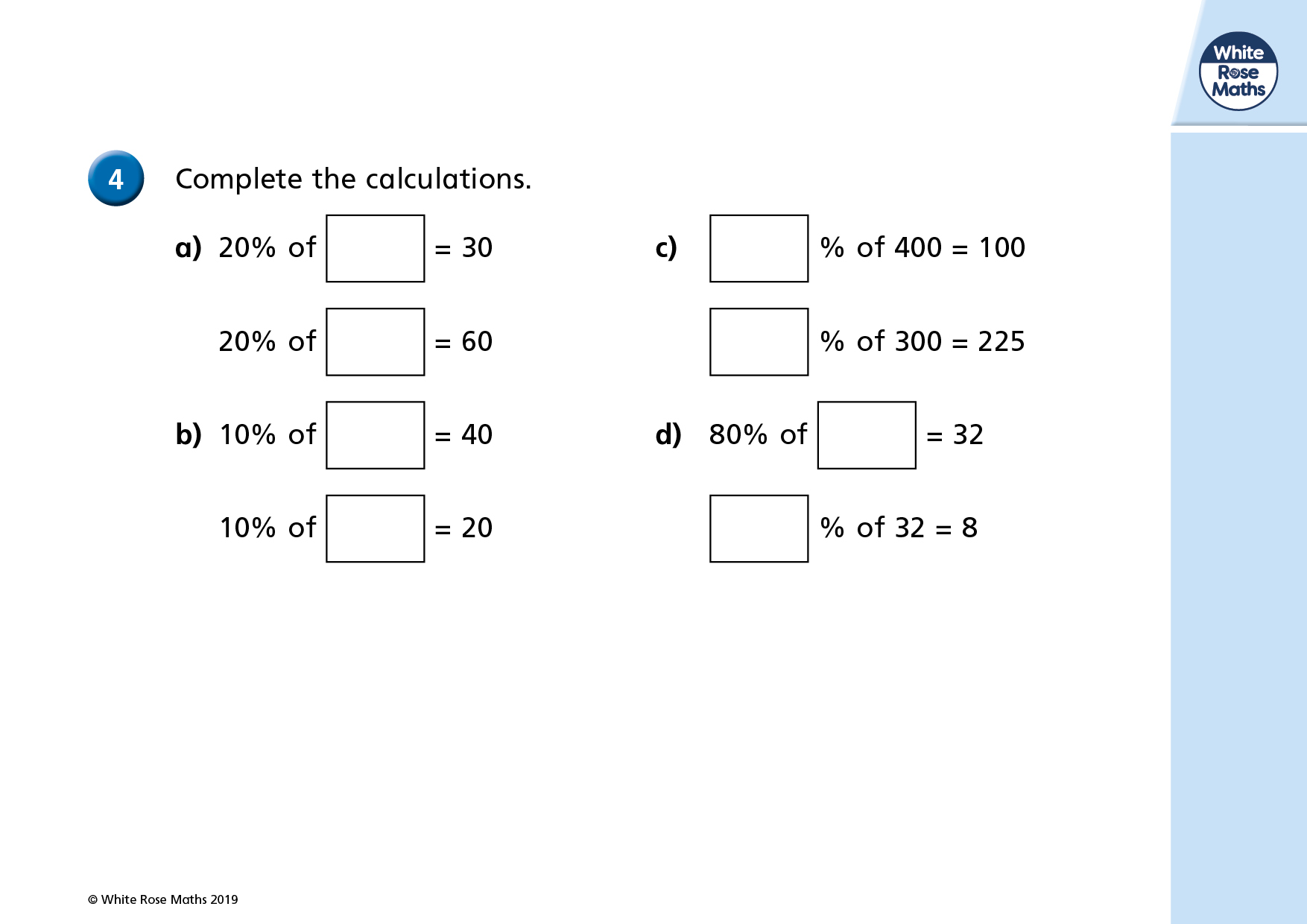 150
25
300
75
400
40
25
200
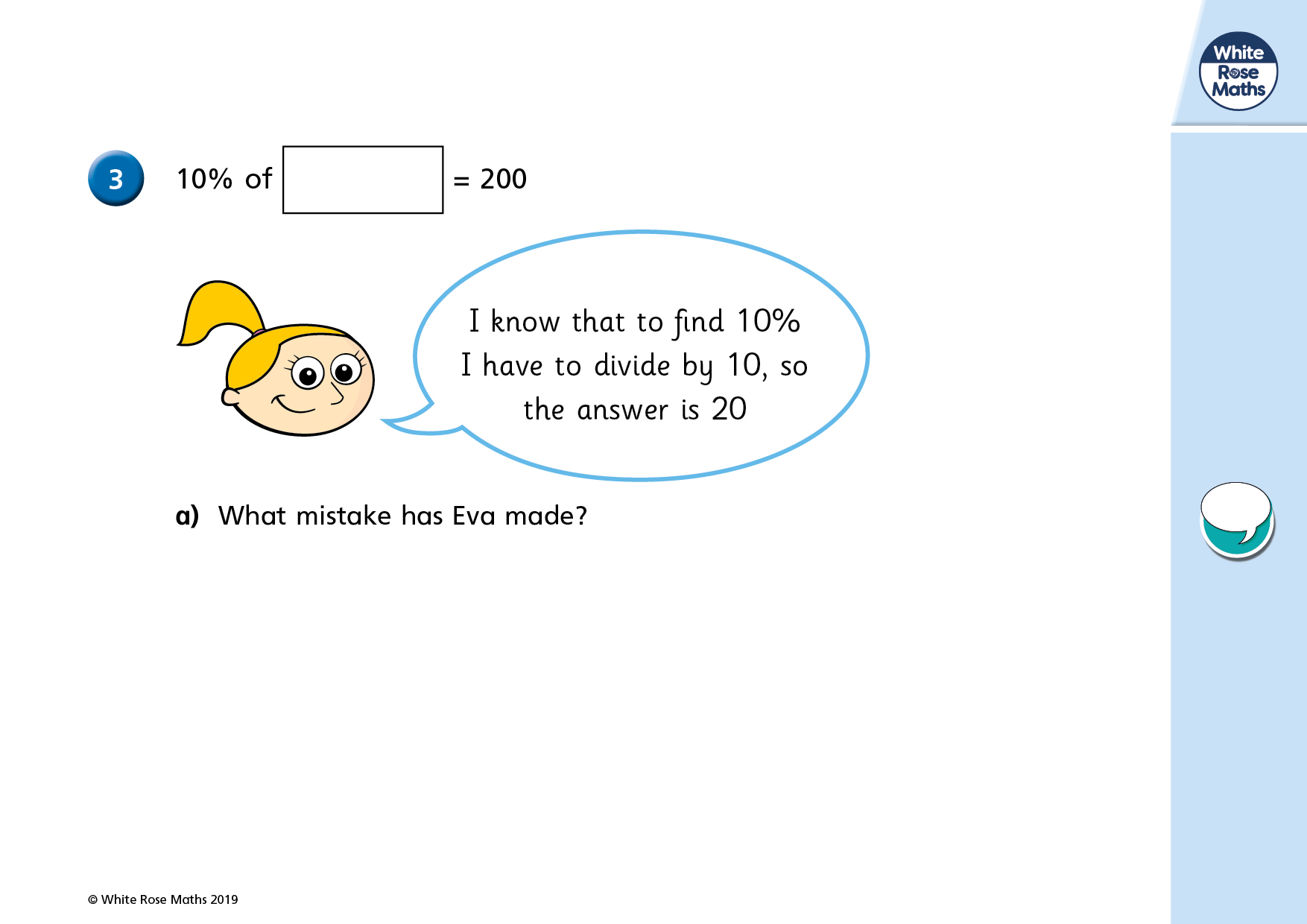 Twist it!
She has mistaken the 200 for the total, rather than just the percentage value!
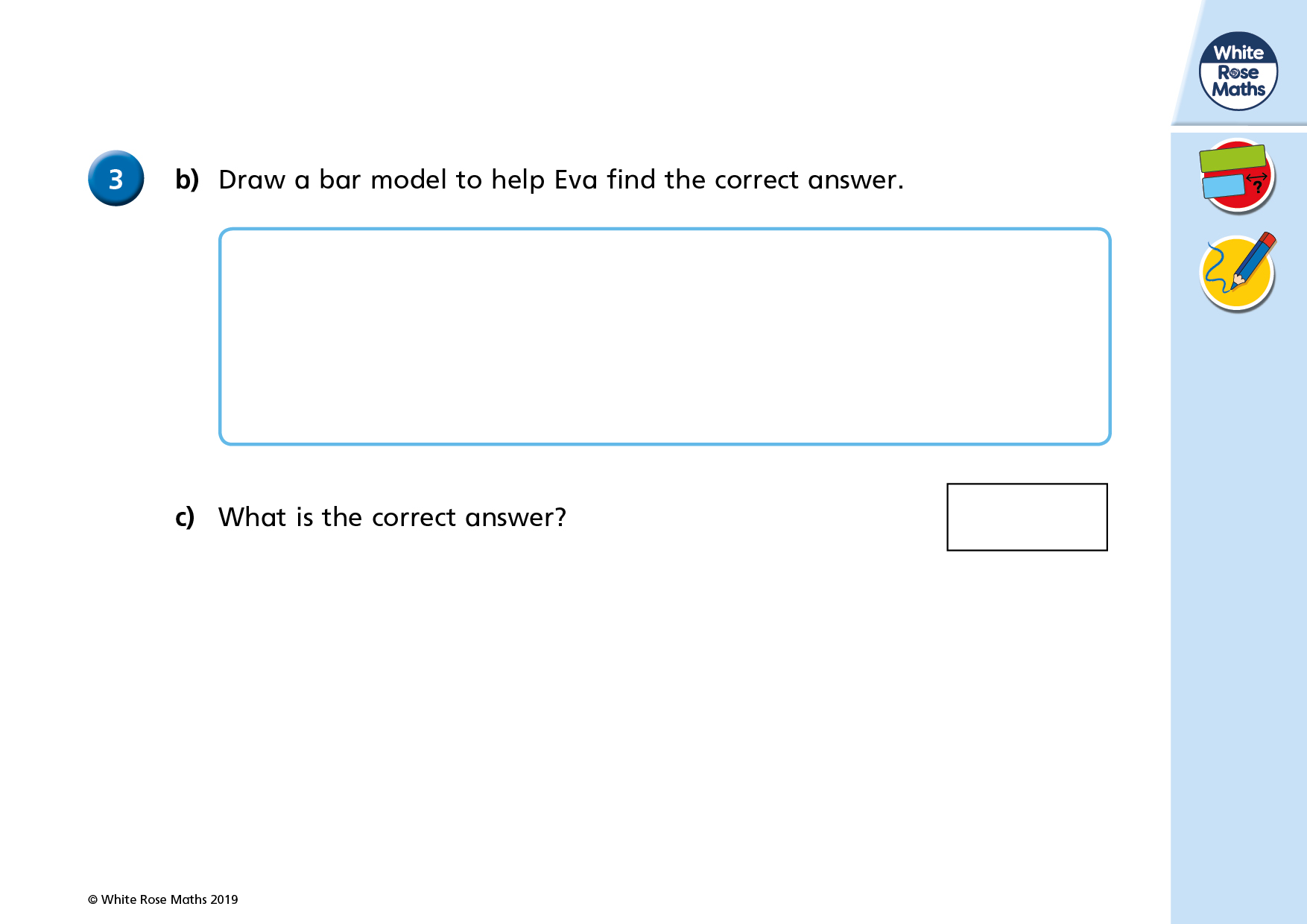 2000
200
200
200
200
200
200
200
200
200
200
2000
Explore it!
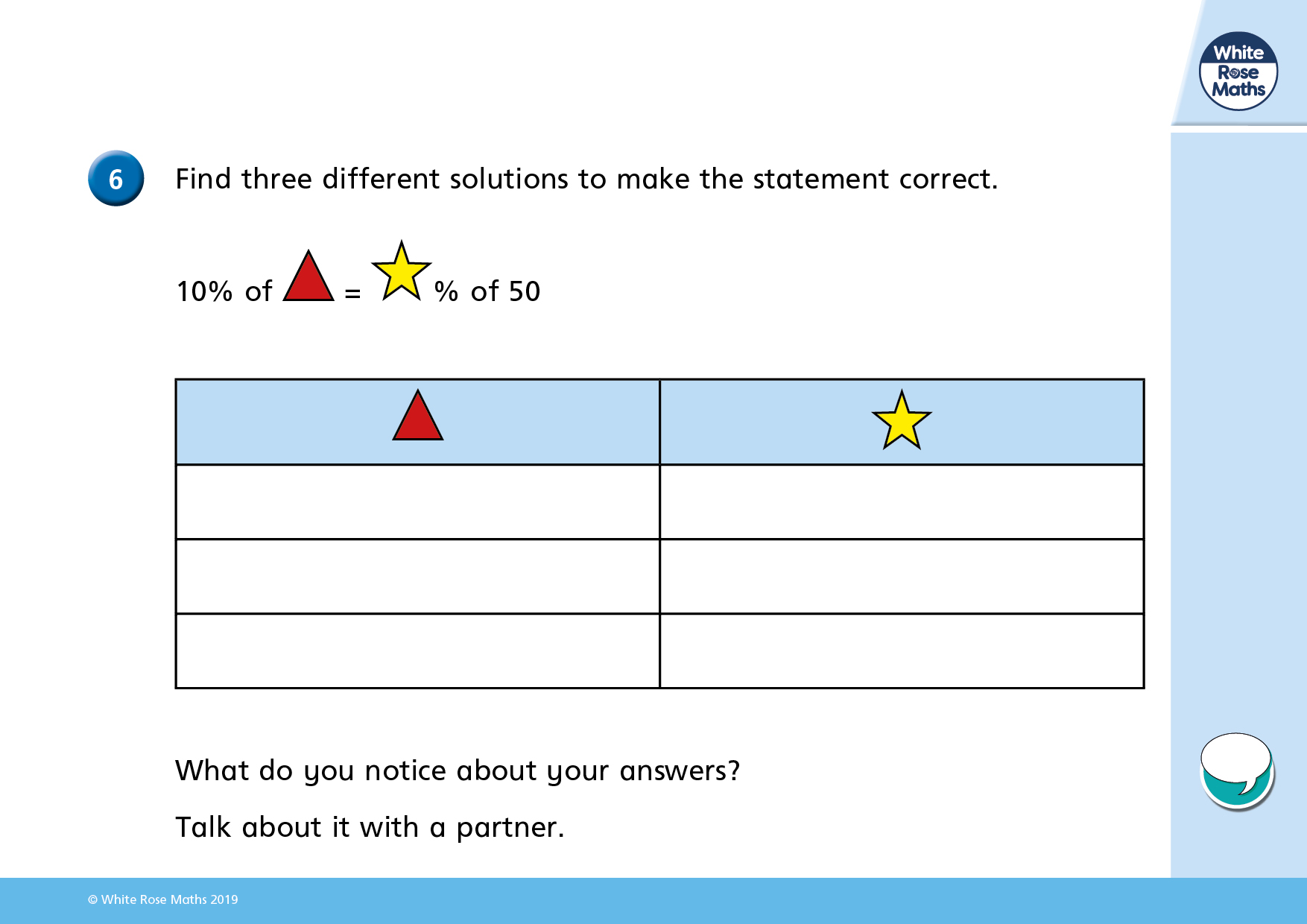 50
10
100
20
40
200